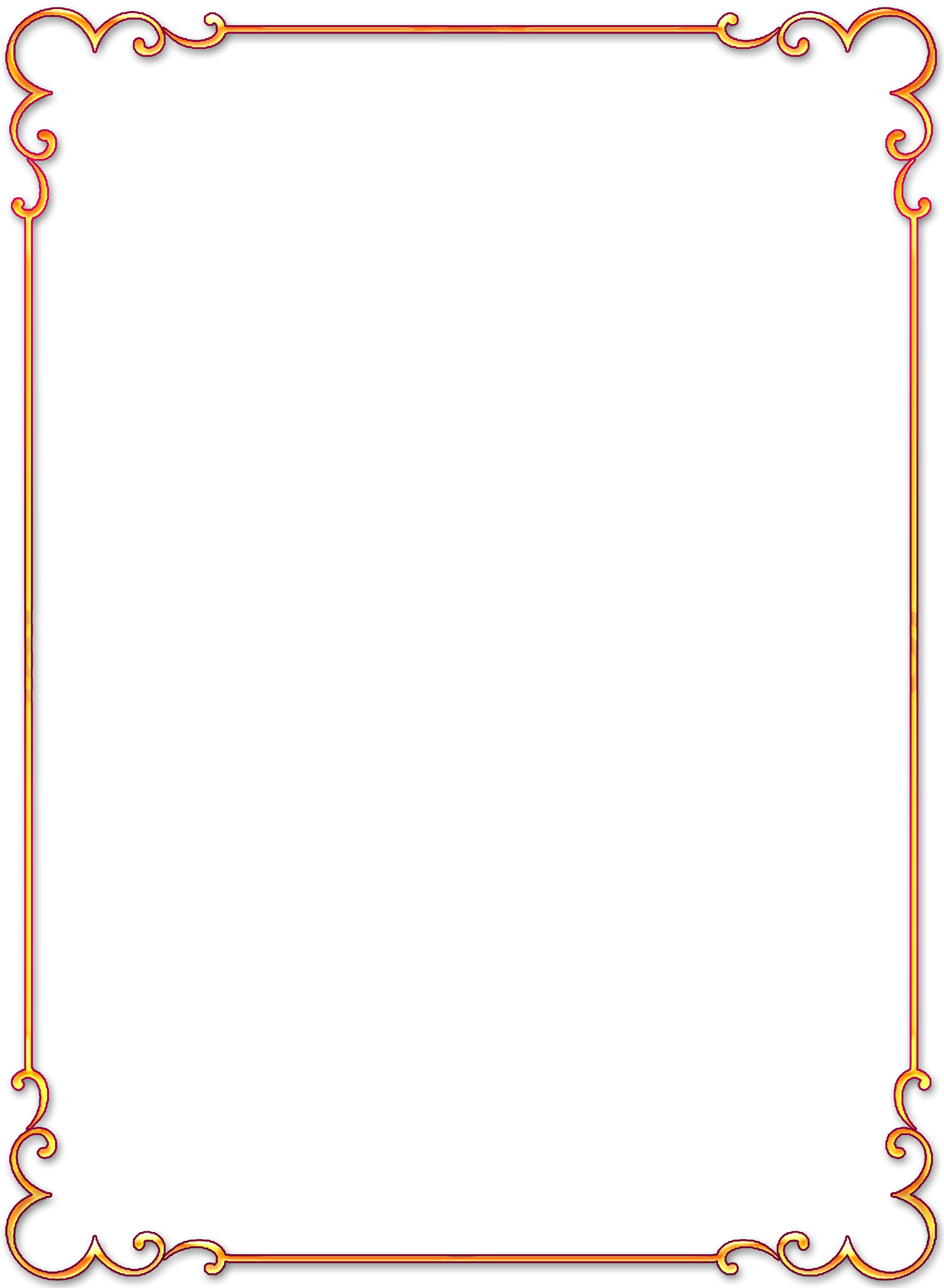 Русские богатыри –герои земли русской
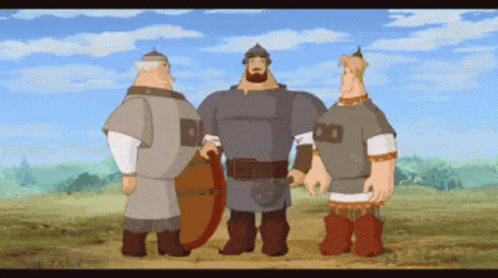 Выполнил: Руденко Ярослав
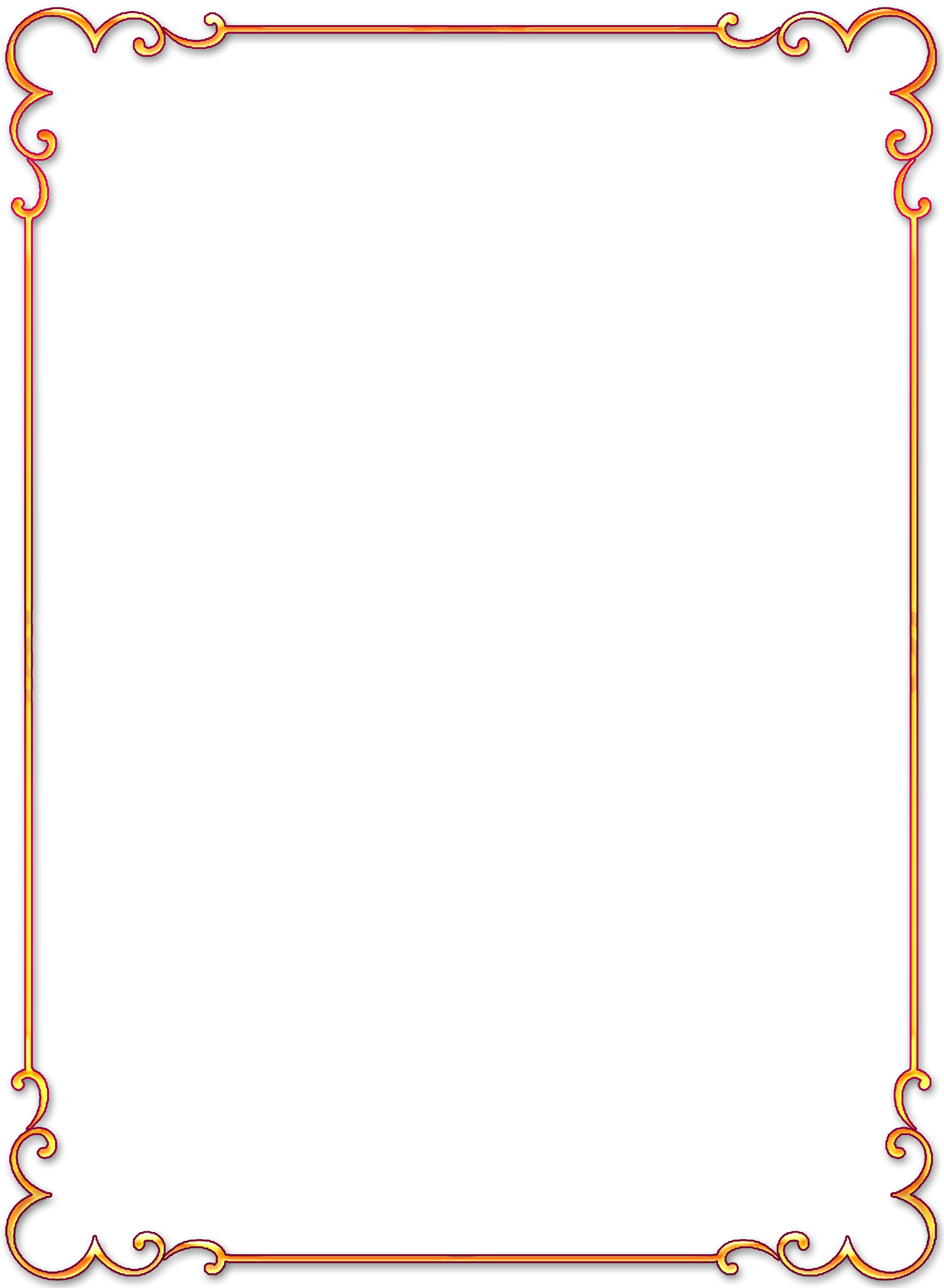 Цель проекта: собрать информацию о богатырях их героических поступках. Обобщить данные. Продукт- презентация. Данный материал может быть использован на уроках занятиях внеурочной деятельности факультативах, где учащихся глубоко занимаются изучением Отечественной истории.
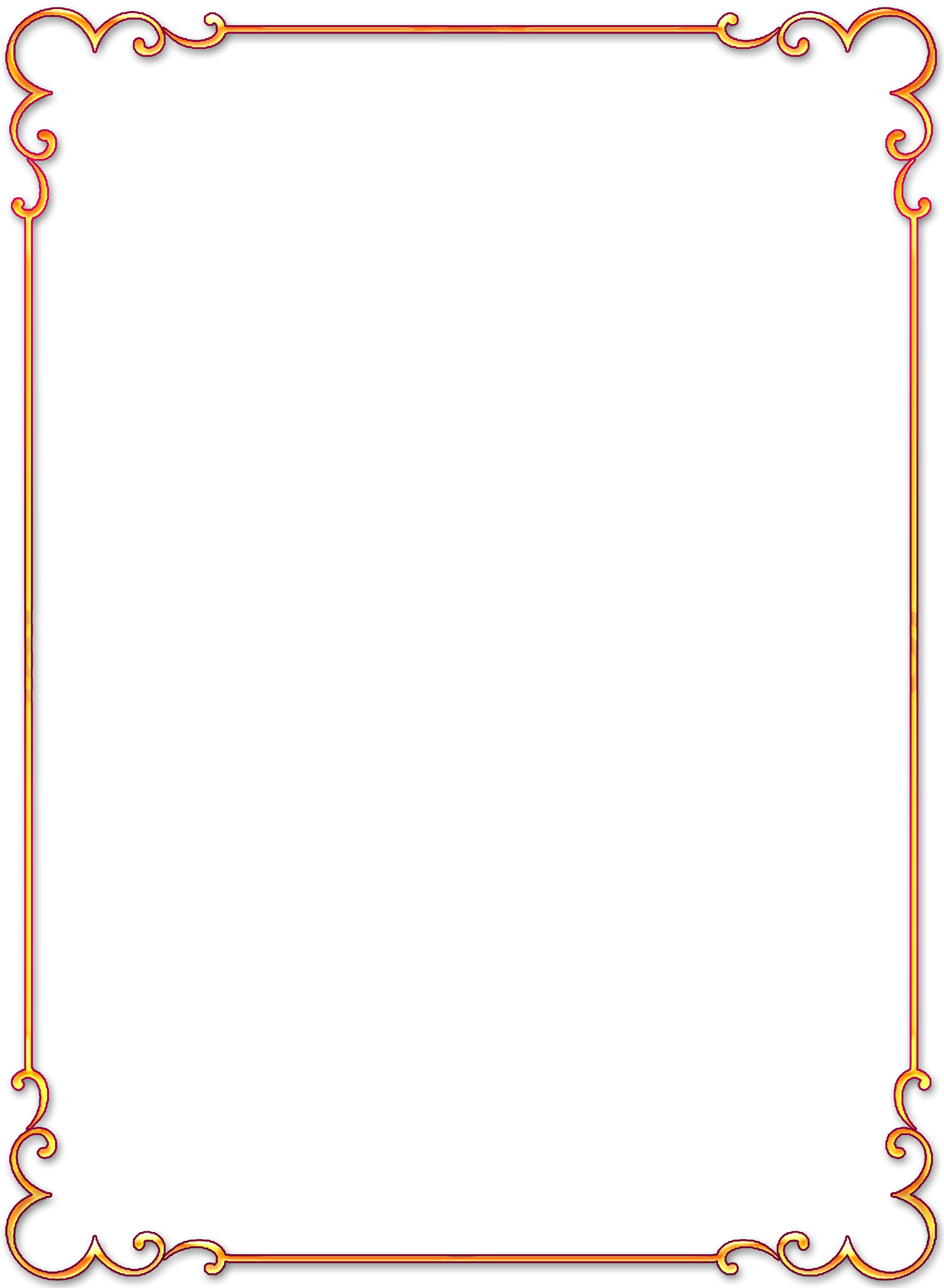 актуальность
Актуальность  изучения данной темы определяется, прежде всего, тем, что русские богатыри  являются примером мужества и доблести, эталоном патриотизма. Многие граждане России (особенно мальчишки)  хотели бы походить на этот образ. А действительно ли были такие люди на Руси и в  своем реальном образе совмещали эти качества? Я думаю, в связи с политической ситуацией в России и в мире, необходимо вспомнить героев далекого прошлого – русских богатырей, которые совершали подвиги ради своей земли. И они не были совершенно мифическими персонажами, что я и хочу выяснить.
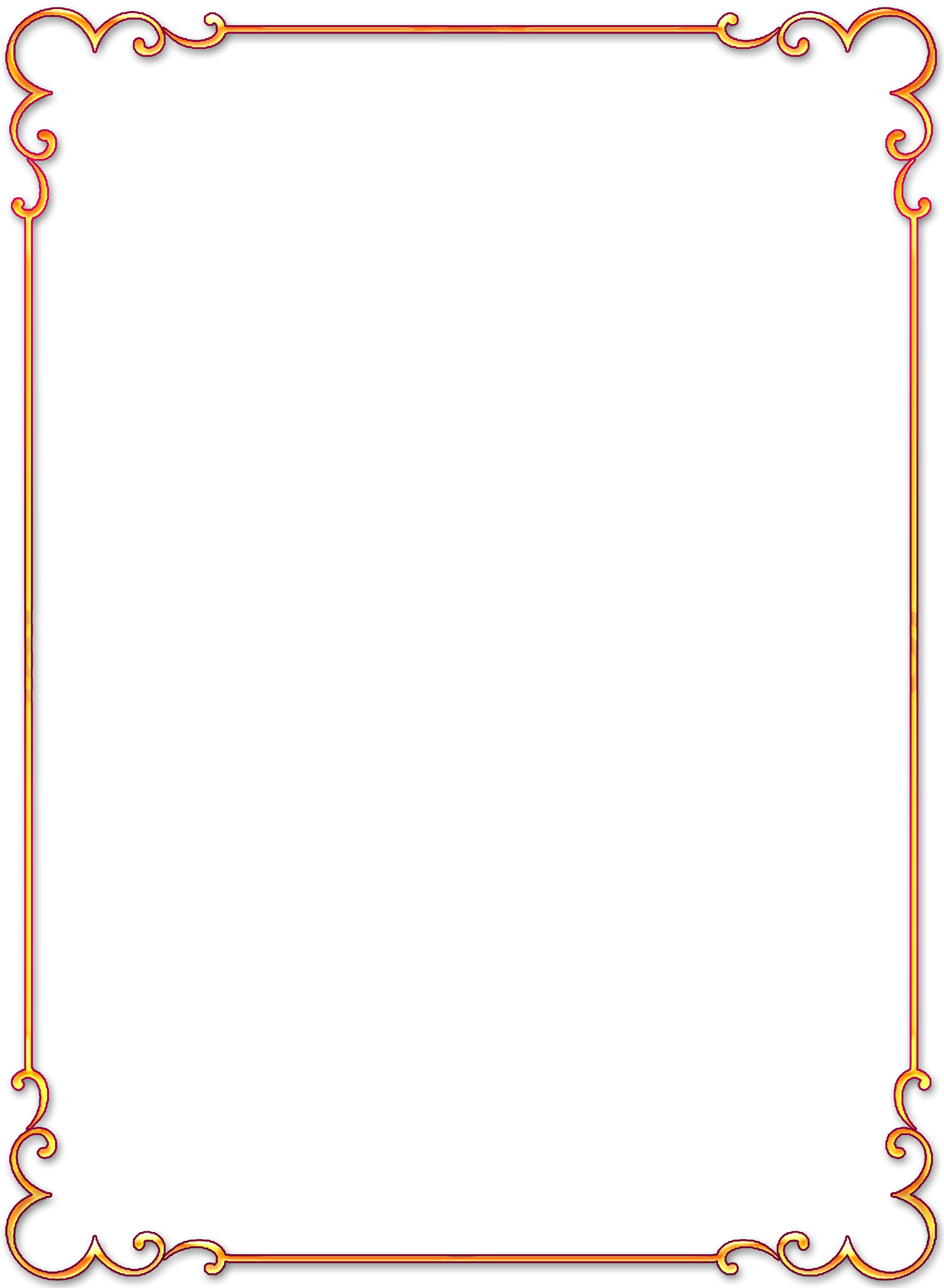 гипотеза
Богатырями называют   людей, которые защищали родину. Богатыри жили в древней Руси. А сейчас они пример подражания.
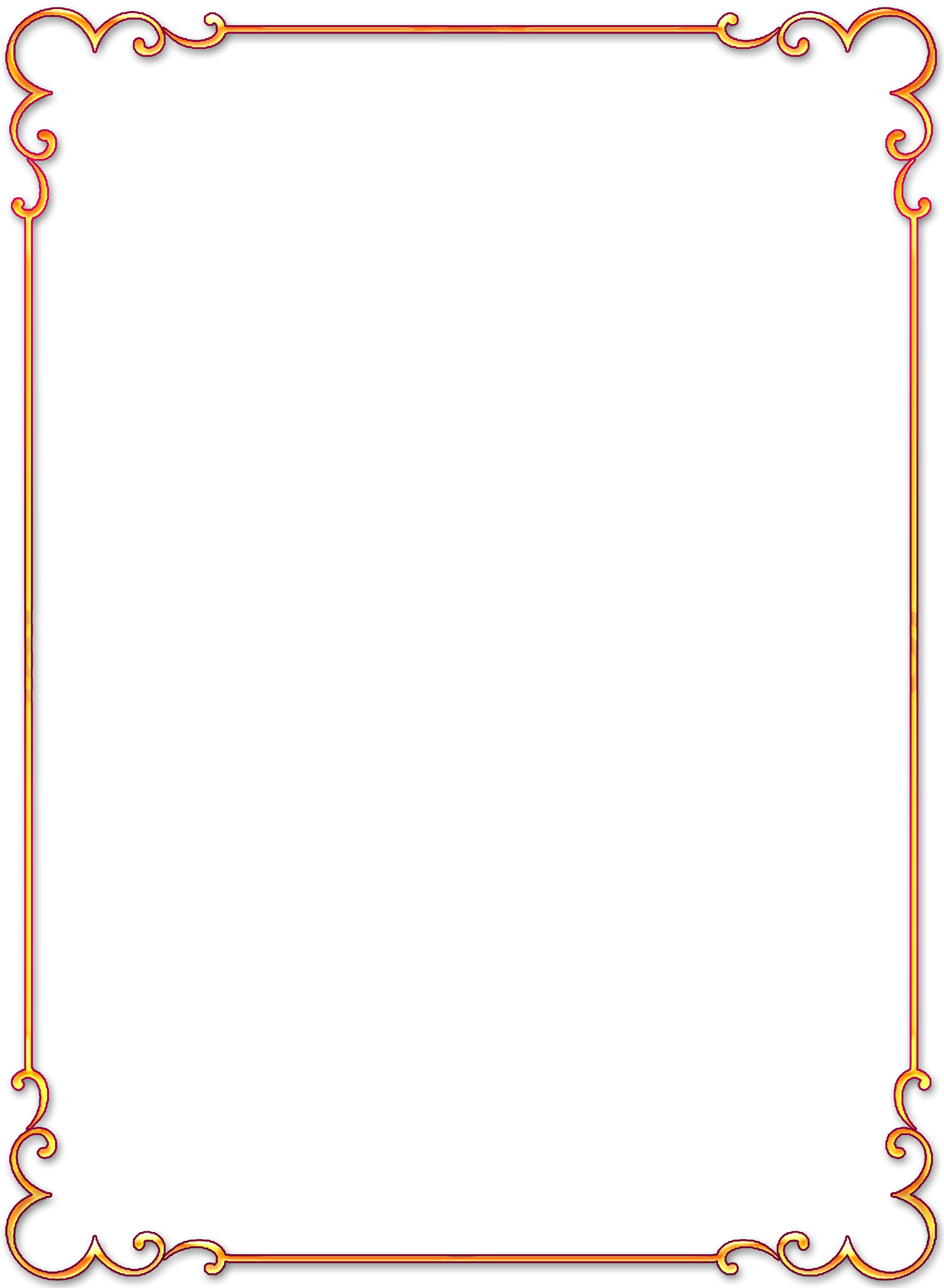 Богатырь толкование слова
Герой русского былинного эпоса, воин, отличающийся необычайной силой, мужественный, храбрый и справедливый защитник русской земли от врагов. Слово богатырь заимствовано из тюркских языков, в которых оно имело значение ‘храбрый воин’.В переносном смысле слово богатырь употребляется для положительной характеристики сильного и смелого мужчины, высокого роста, крепкого телосложения. Богатырём могут назвать воина, спортсмена, циркового силача или сказать, что у кого-либо из них богатырская сила.Прилагательное богатырский в значении ‘могучий, сильный’ чаще употребляется в шутливых контекстах: богатырский храп, сон, аппетит, шаг, размер и т.п.
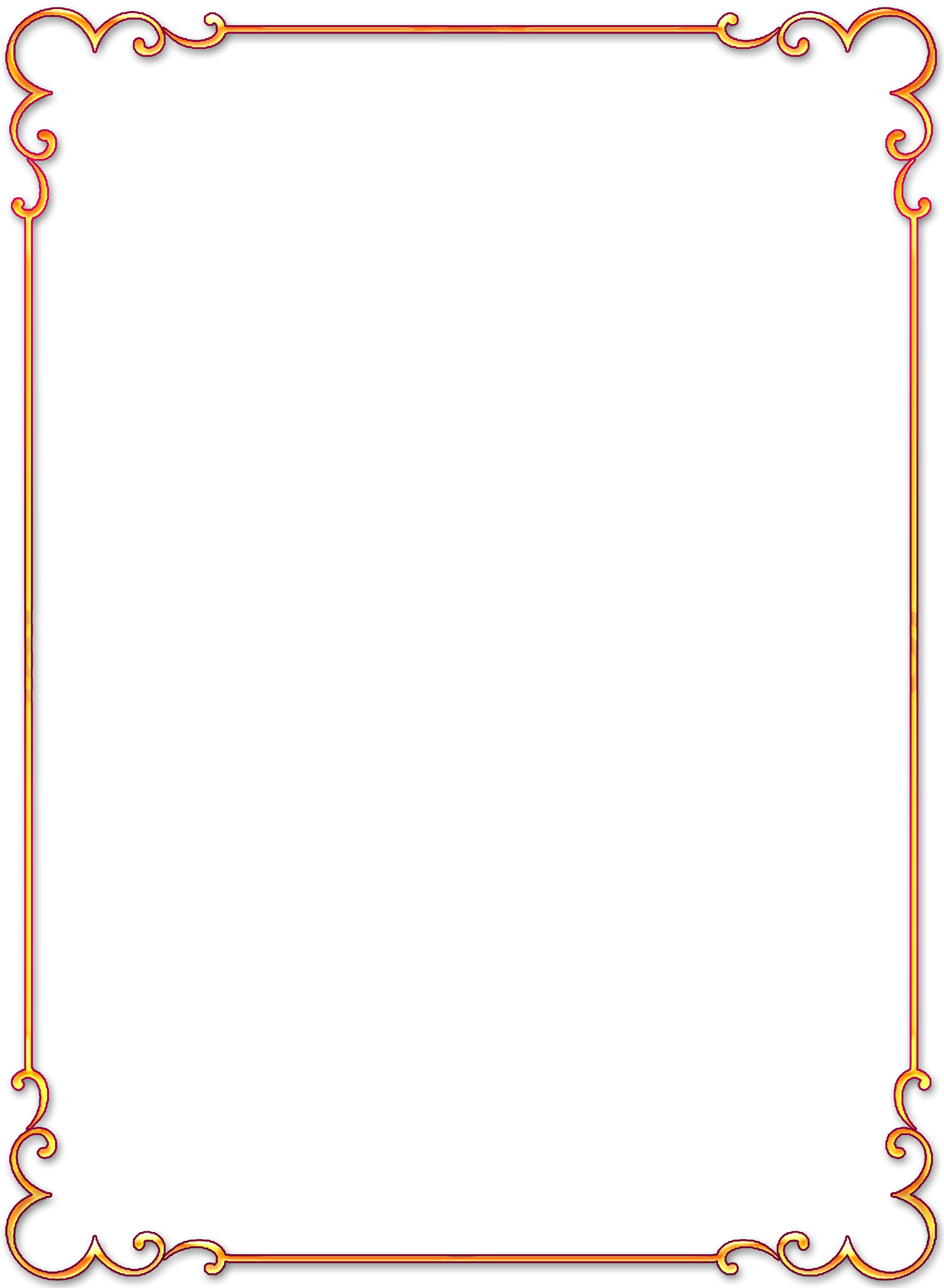 Илья Муромец
наиболее значимый богатырь в русских былинах. Старый казак, атаман богатырской заставы. На его счету множество богатырских подвигов. Несет на себе века русской истории, помимо физической силы пользуется и «русской смекалкой».
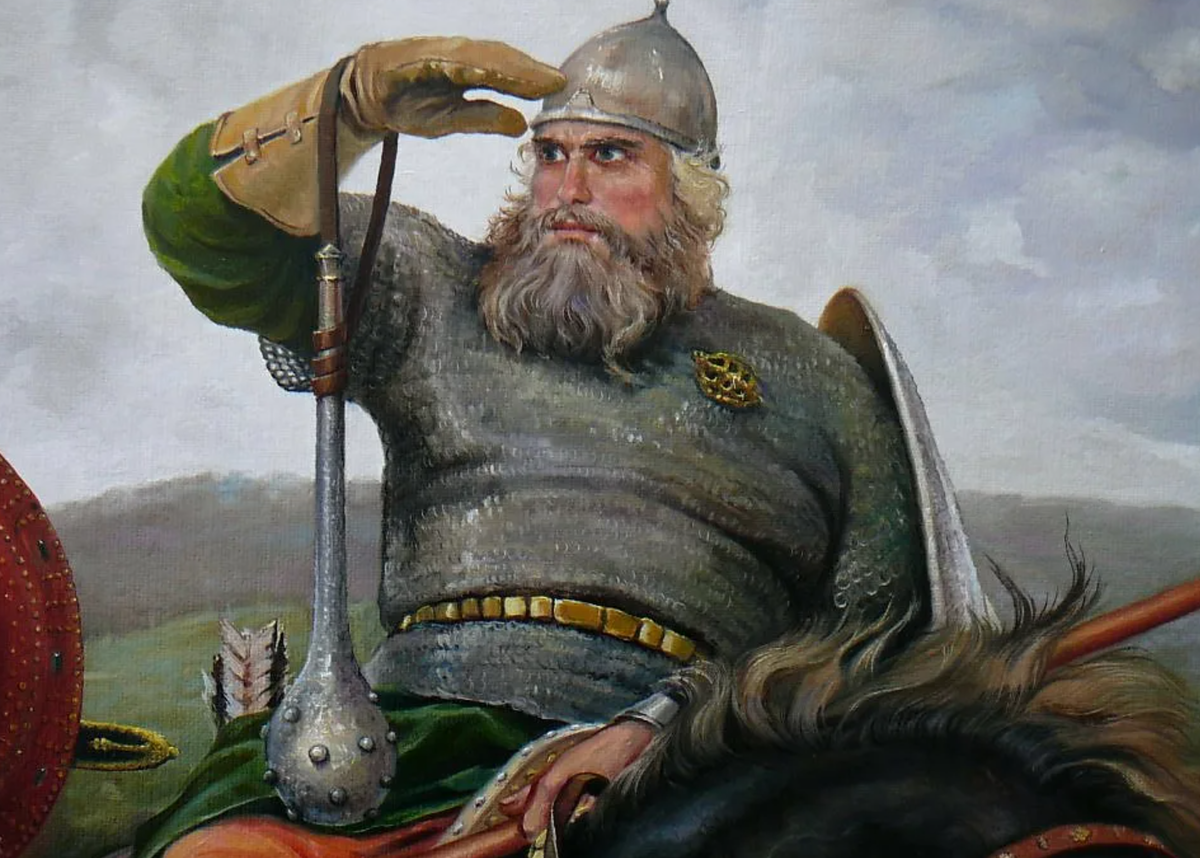 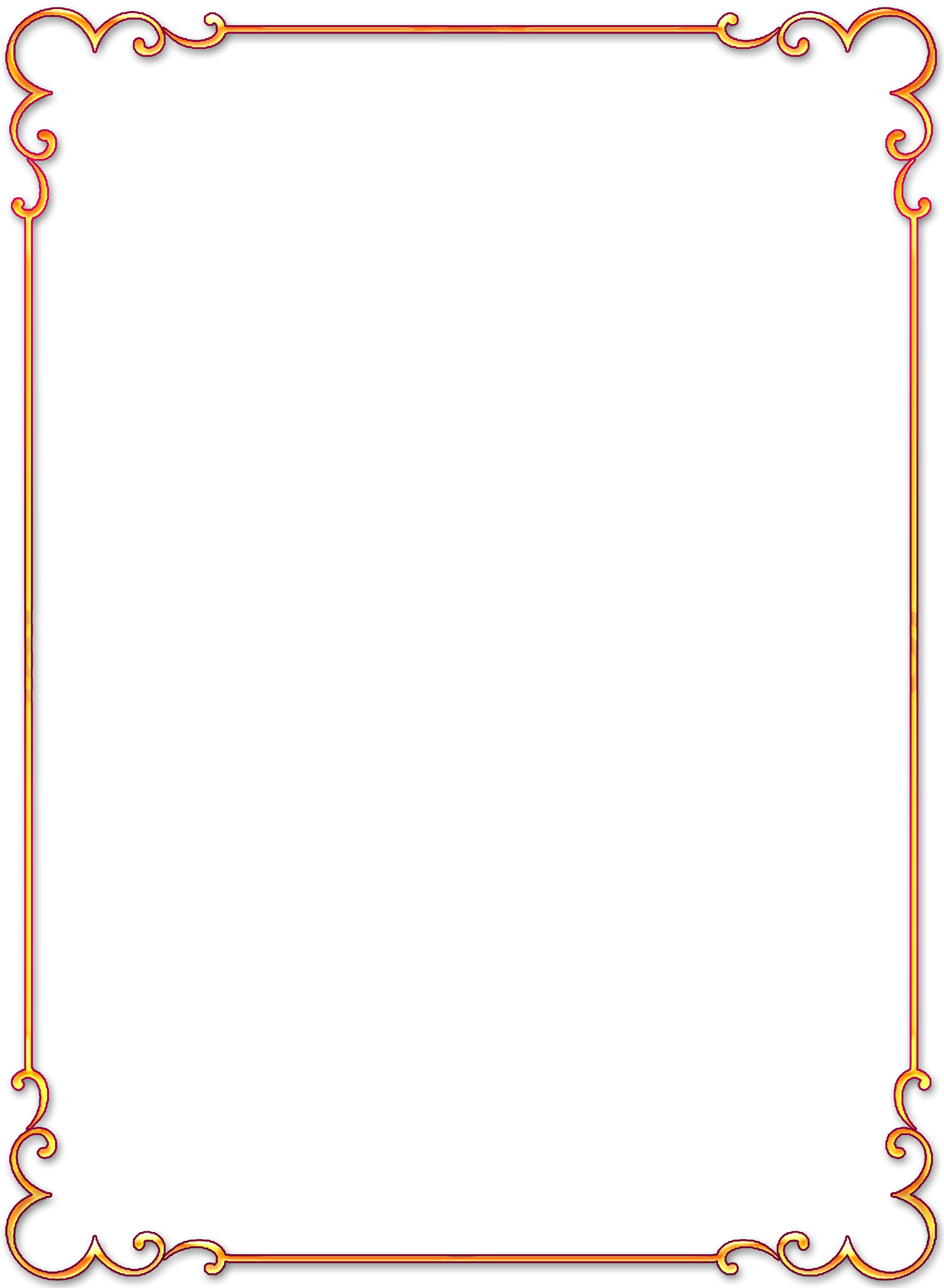 Добрыня Никитич
прославленный русский богатырь, персонаж народных эпических песен. Он храбро сражается с врагами Русской земли, племенами кочевников и фантастическими чудовищами. Добрыня - высокий и статный мужчина с густой бородой. Герой носит узорчатый кафтан, сафьяновые сапоги и серебристые доспехи. Он наделён не только внушительной силой, но и разными талантами: душевно поёт и играет на гуслях, искусен в настольных играх и стрельбе из лука. Добрыня Никитич умён и сдержан, поэтому ему доверяют дипломатические миссии.
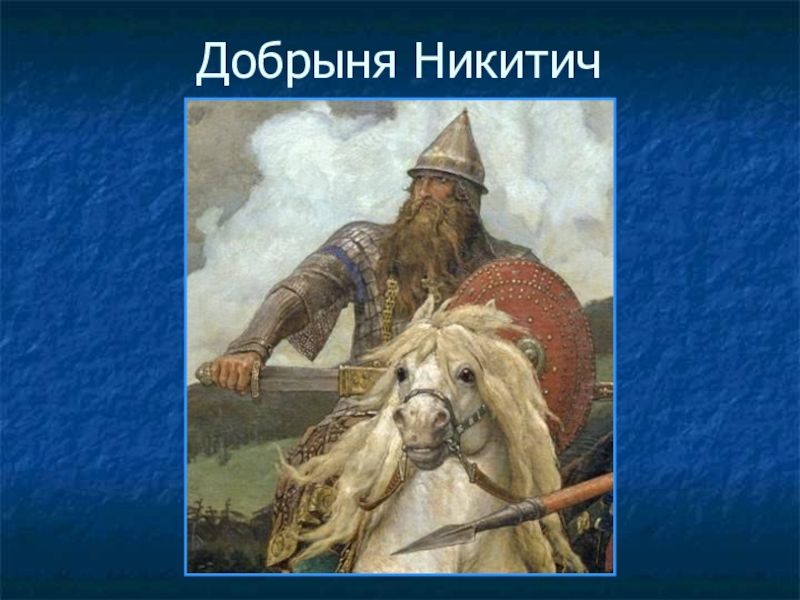 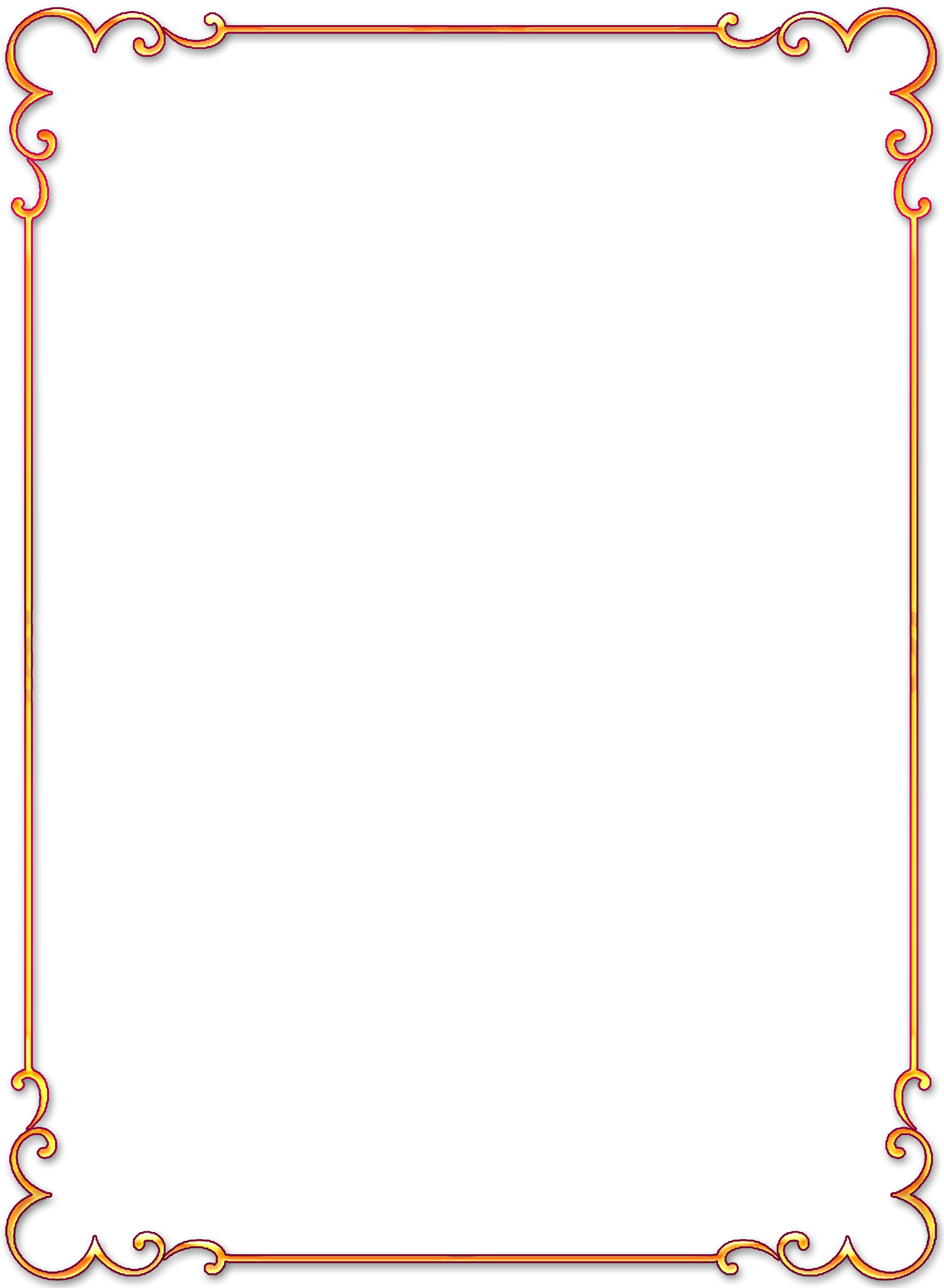 Алёша Попович
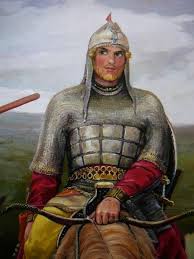 популярный герой славянского эпоса. Входит в легендарную тройку русских богатырей. Изображается красивым и стройным темноглазым молодцем. Молодой витязь отважен и ловок, остроумен и расчётлив. В бою он чаще всего одерживает победу не грубой силой, а хитростью и смекалкой. Алёша Попович не раз спасает Киев от нашествия вражеской рати. Он в одиночку расправляется с бесчестным и злым Тугарином Змеевичем, заслужив расположение великого князя.
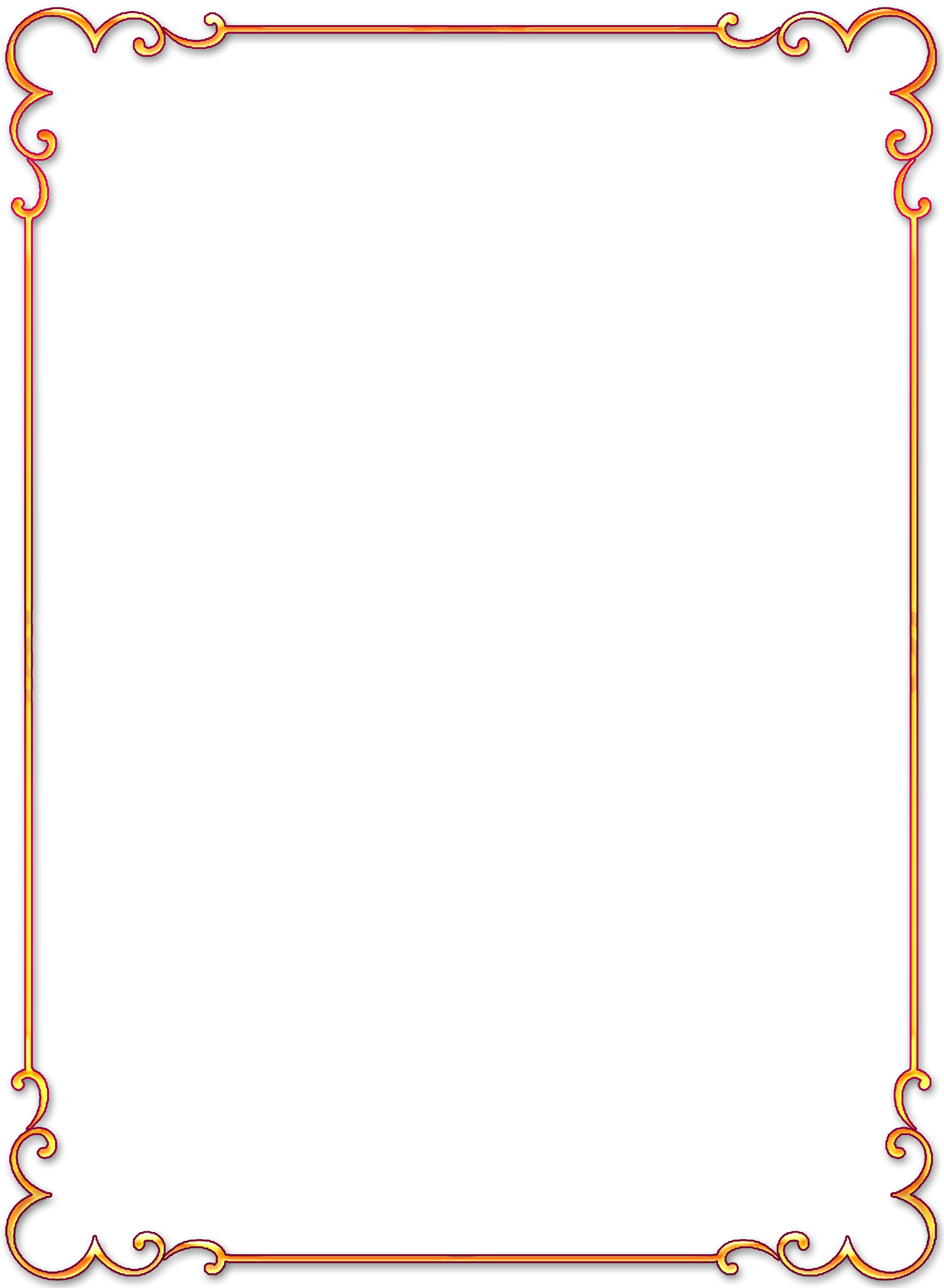 Святогор
Святогор - знаменитый герой восточнославянских мифов и русских былин. Он изображается величавым богатырём-воином, который разъезжает на коне по Святым горам. Это место находится на границе земной Яви и потусторонней темной обители Нави. Святогор - грозный великан, наделённый невероятными способностями. Богатырь легко перевернёт гору или выдернет огромный дуб, но не может найти применение своей сверхъестественной силе в мире людей. В былинных сюжетах он заводит дружбу с Ильёй Муромцем и нарекает его своим меньшим братом.
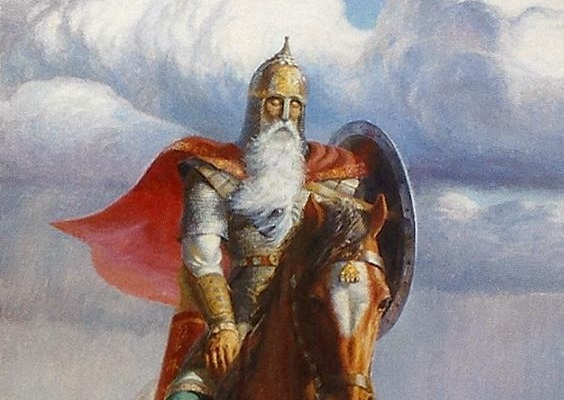 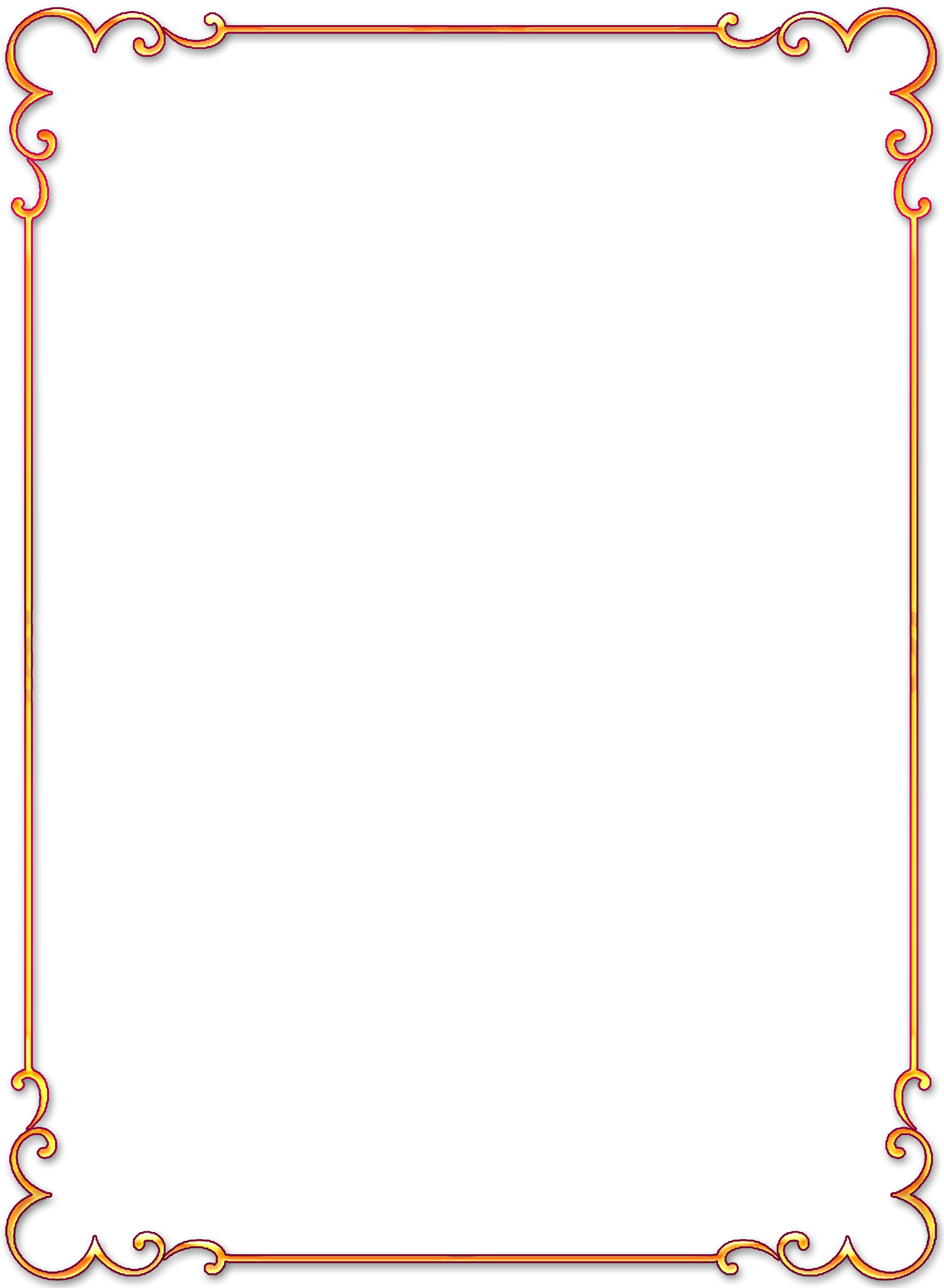 Микула Селянинович
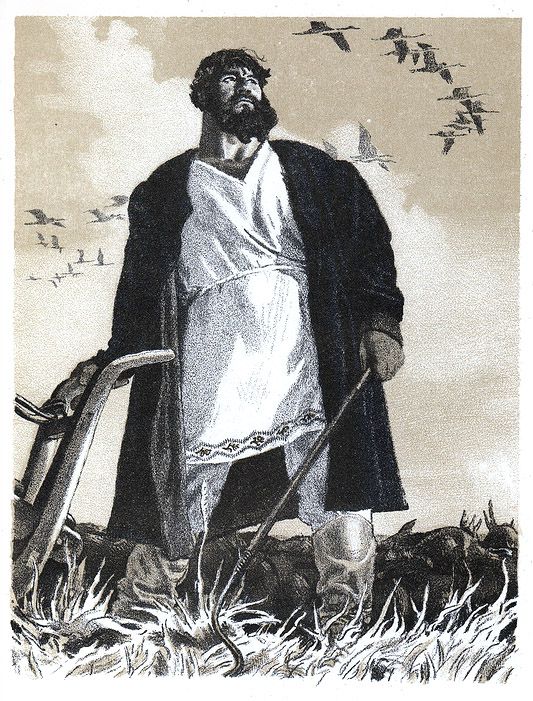 Микула Селянинович - богатырь-пахарь, прославленный в русском фольклоре. Персонаж изображается красивым и статным мужчиной в дорогом наряде. Обладая фантастической силой, он предпочитает не воевать, а заниматься любимым делом - возделывать землю и растить урожай. Хлебопашец Микула наделён трудолюбием, добротой, умом и щедростью. Он входит в тройку "старших" былинных богатырей вместе с князем Вольгой Святославовичем и силачом Святогором. Герой занимает в славянском эпосе особое положение - его любит и благословляет сама Мать Сыра Земля.
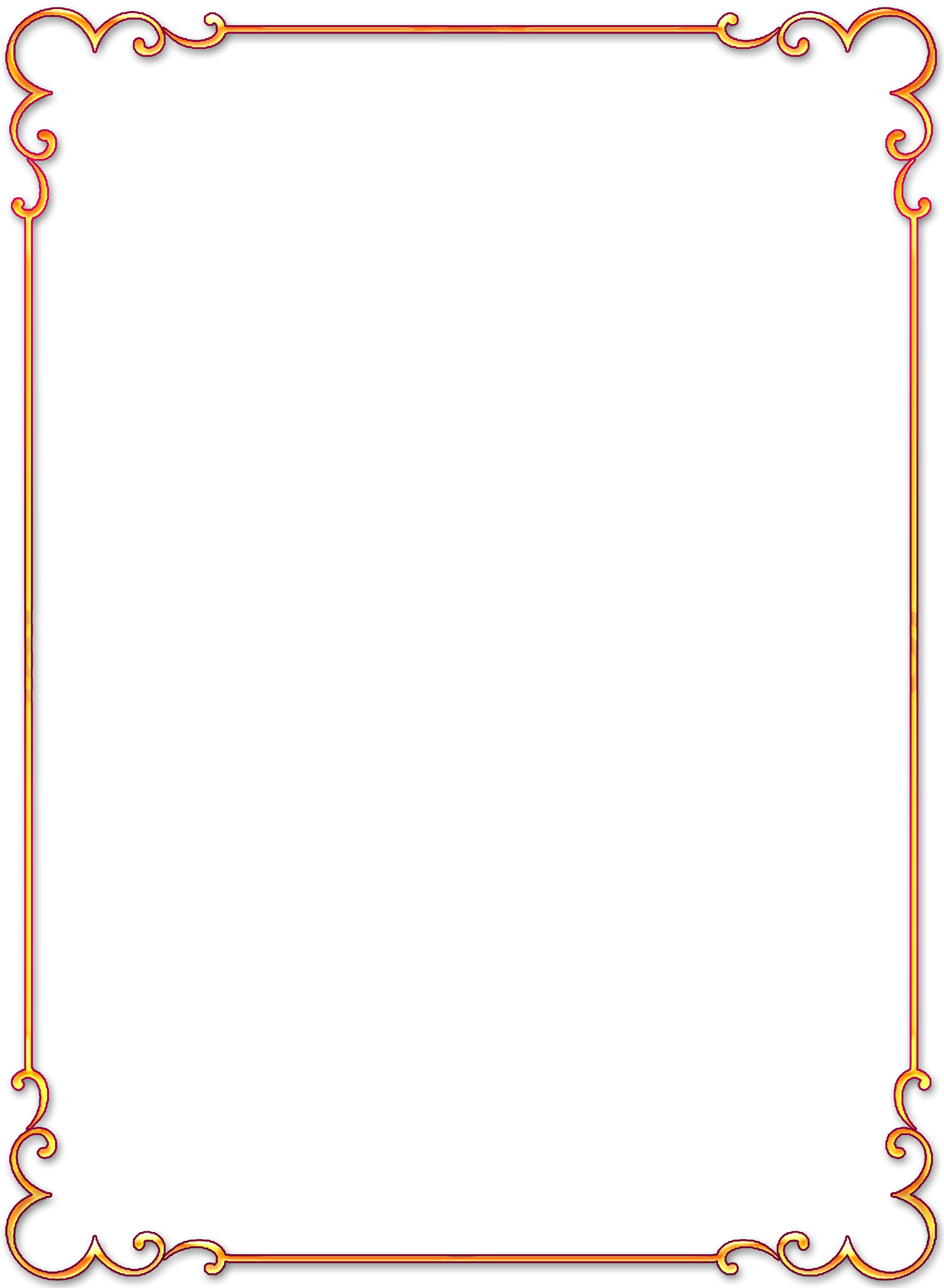 Никита Кожемяка
Никита Кожемяка - могучий богатырь, воспетый в восточнославянском фольклоре. Он живёт в Киеве и трудится в Кожевенной слободе - обрабатывает бычьи шкуры. Персонаж славится невиданной силой: ему ничего не стоит одновременно разорвать двенадцать воловьих кож. Вооружившись железной палицей, богатырь побеждает гигантского десятиглавого змея, который губил народ и похищал юных красавиц. Никита убивает чудовище и скромно возвращается в родную слободку, отказавшись от богатых наград и почестей.
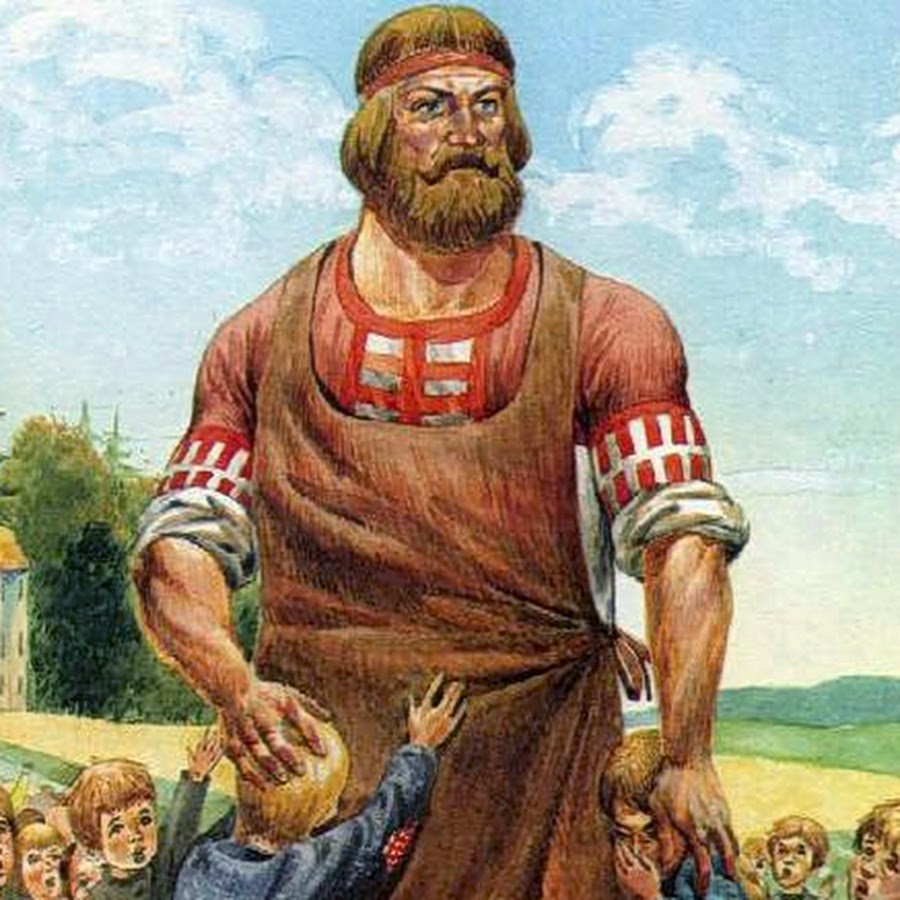 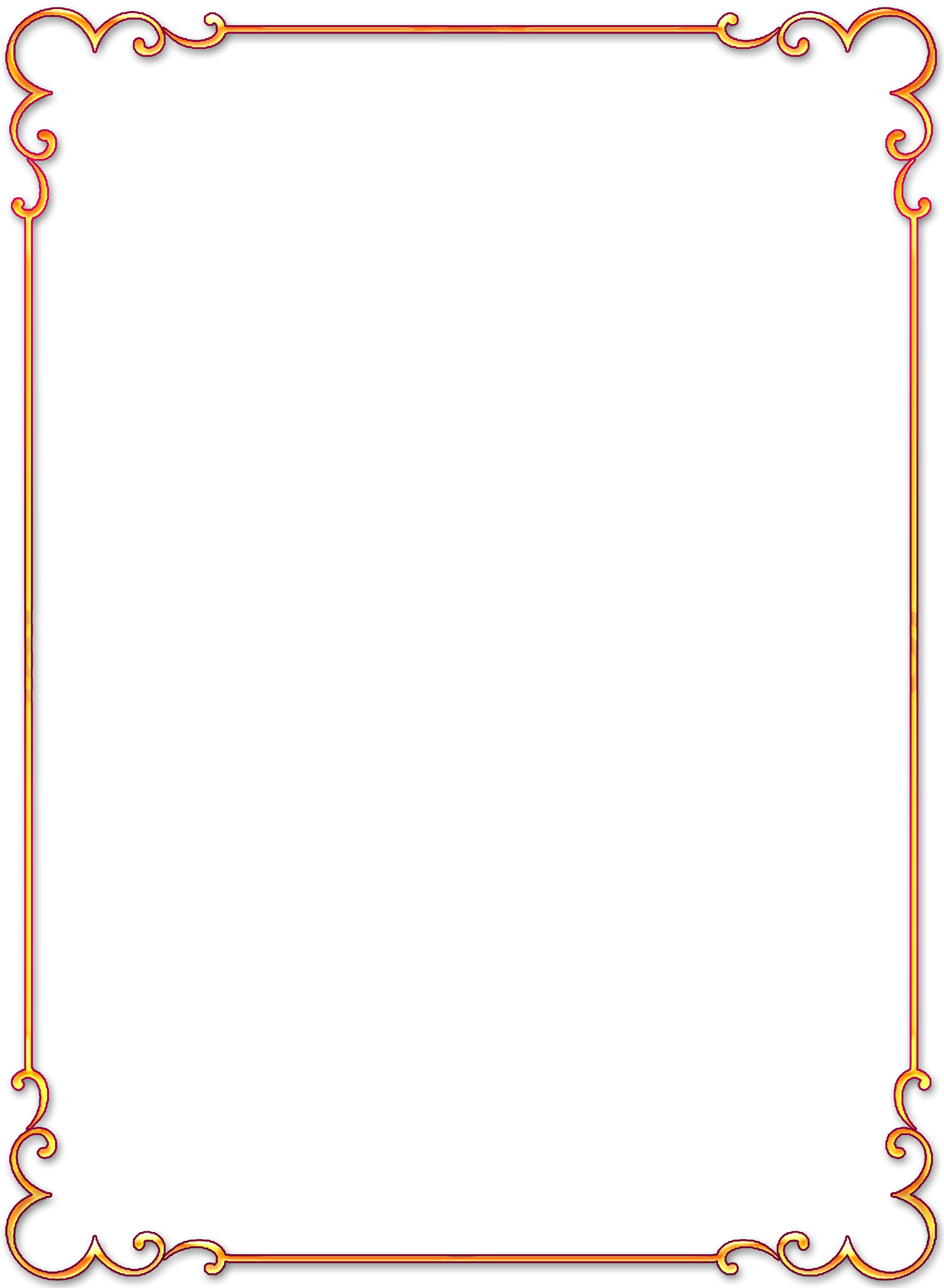 Вольга Святославич
Вольга Святославич - знаменитый персонаж русских былин, входящий в тройку "старших богатырей". Герой рождён от союза лютого змея и прекрасной княгини. Он наделён внушительной силой, мудростью и сверхъестественными способностями. Вольга быстро растет и развивается, владеет языком зверей, легко принимает облик разных животных, птиц и насекомых. Это персонаж может превращать и других людей, если того требуют обстоятельства. Легендарный князь прибегает к колдовским умениям, чтобы помочь своим товарищам и защитить родные земли от вражеских набегов.
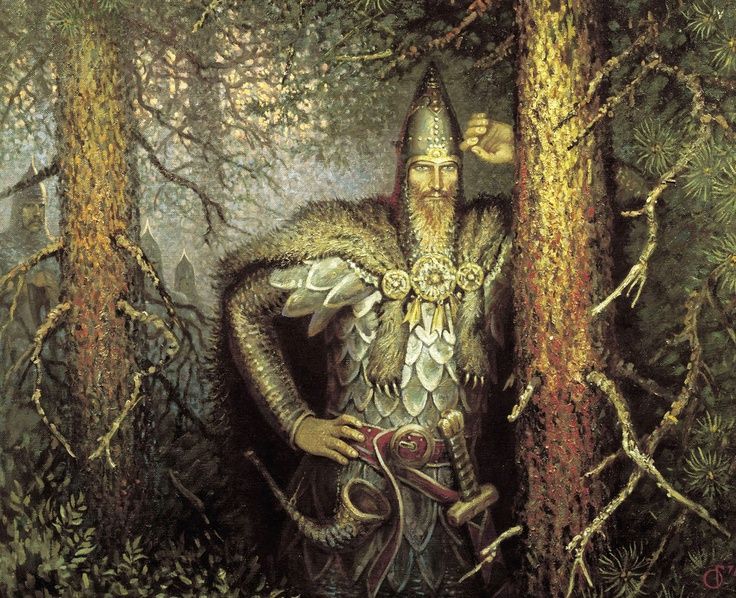 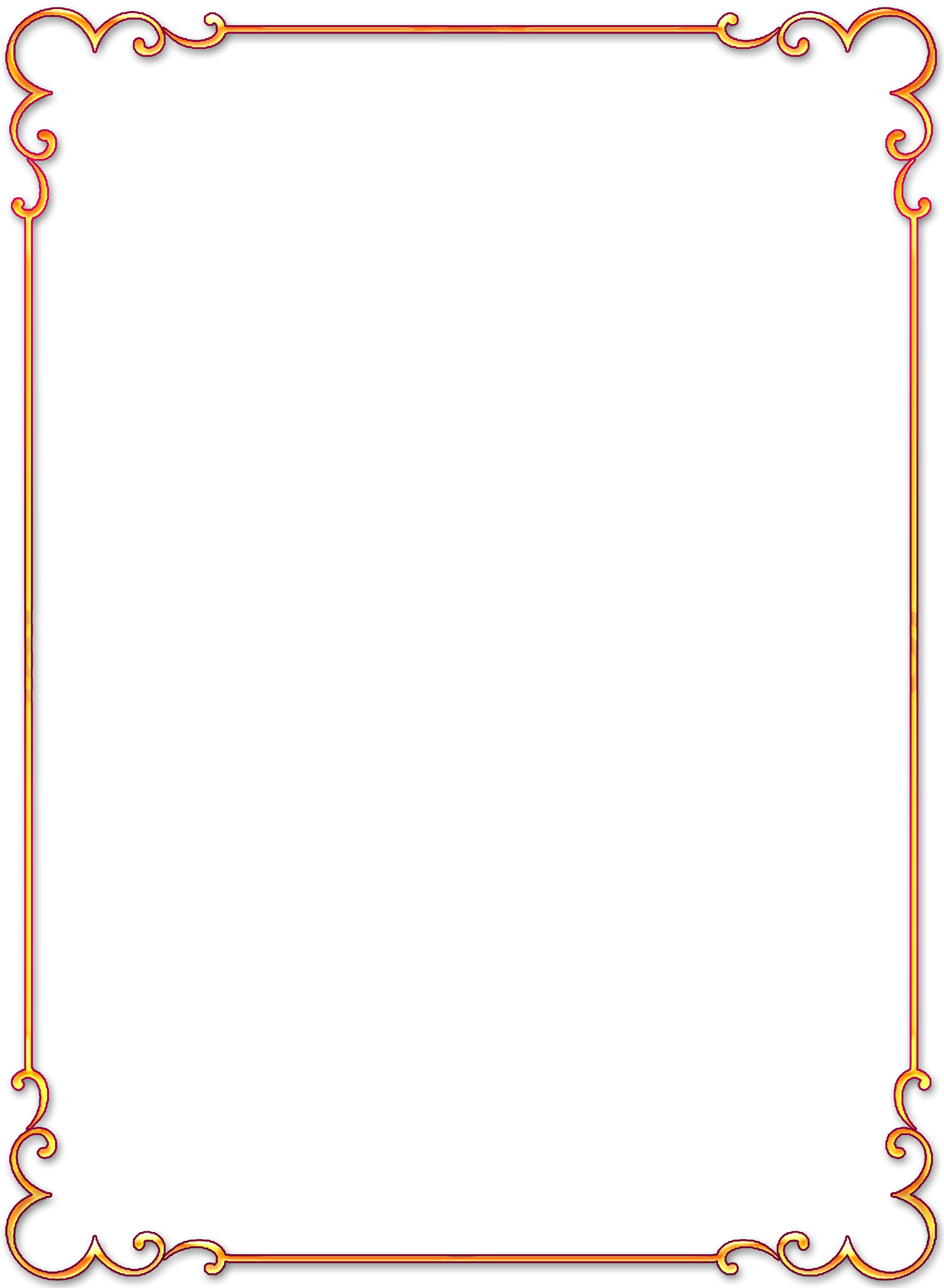 Ставр Годинович
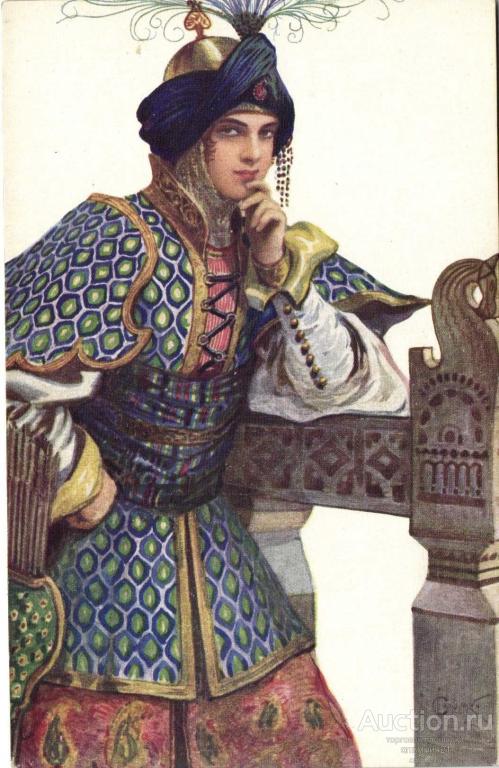 Ставр Годинович - персонаж знаменитой русской былины, молодой богатырь боярского рода. Он живёт в Чернигове вместе со своей супругой Василисой Микулишной. Герой приезжает в Киев на почётный пир, устроенный князем Владимиром. Во время застолья Ставр восхваляет ум своей жены и произносит неосторожные слова, оскорбляя князя и его придворных. Его тут же сажают в темницу, а Василисе приходится выручать мужа. Она является в Киев, переодетая в мужской костюм. Мастерски играя роль грозного посла, женщина вынуждает князя освободить Ставра Годиновича.
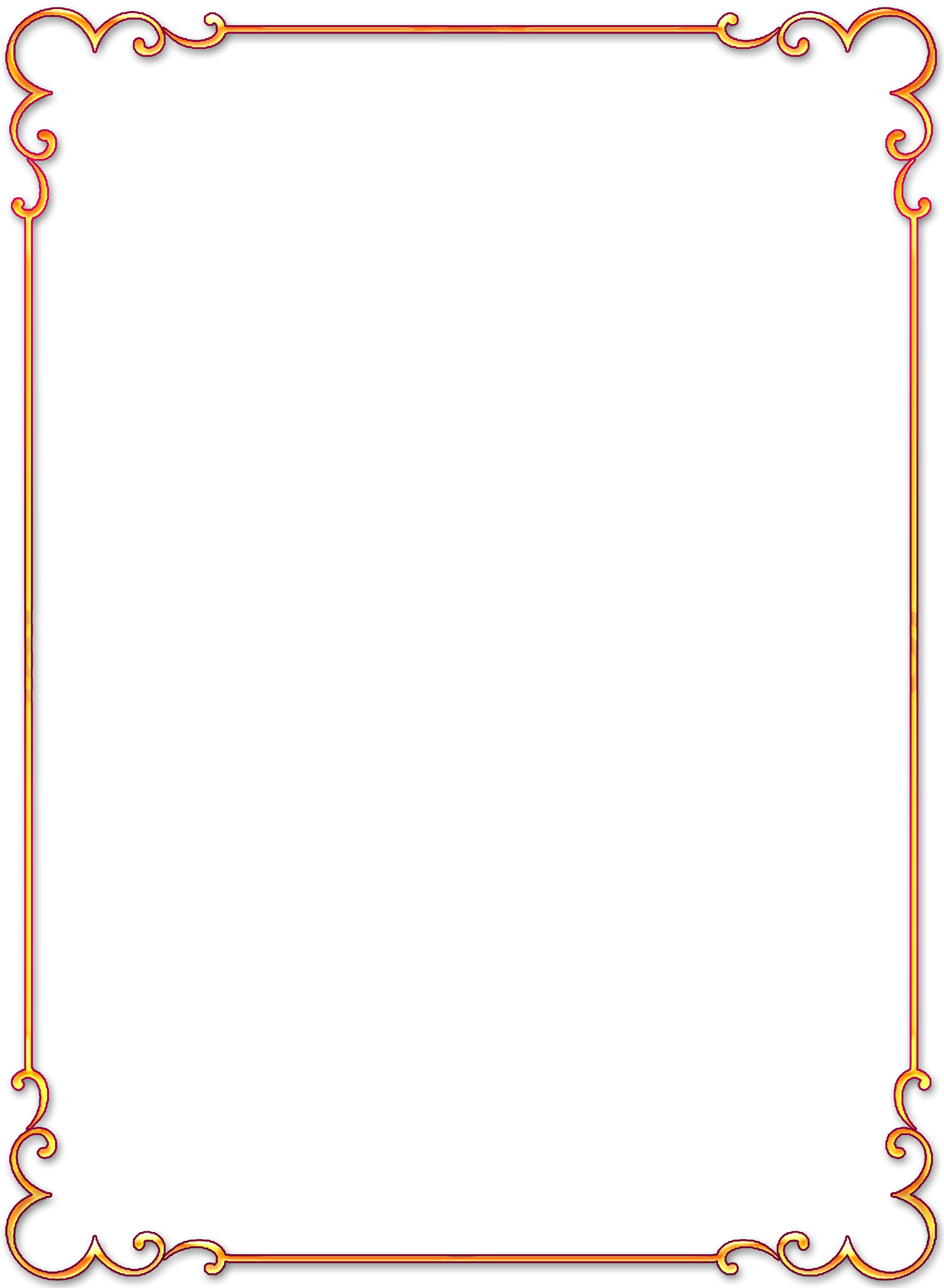 Заключение
В течении работы я выяснил, кто такие богатыри, собрал информацию о богатырях, оформил презентацию, которую могут использовать ученики 4 класса при подкодовке к урокам.
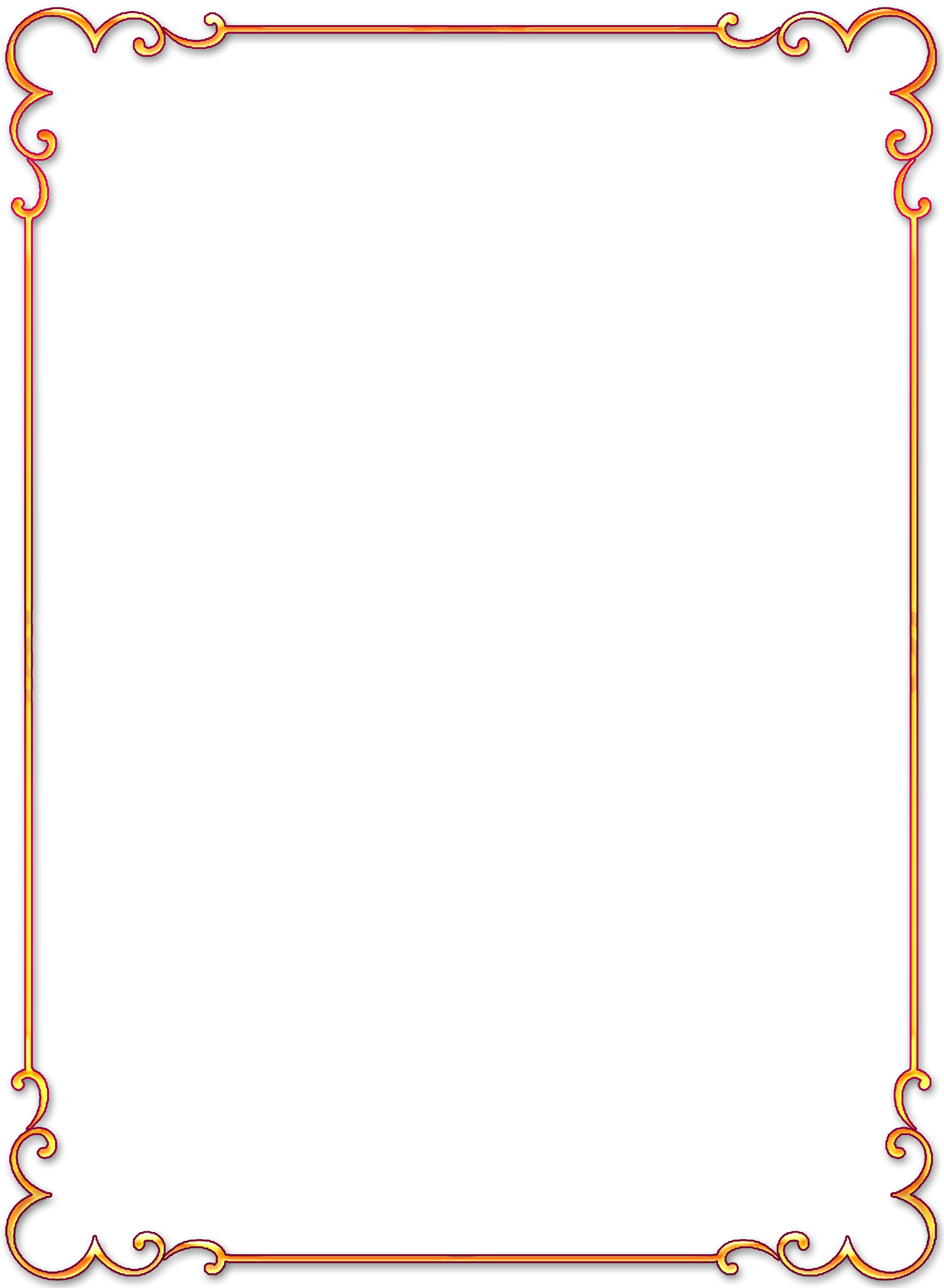 Источники информации
https://lingvostranovedcheskiy.academic.ru/50/%D0%91%D0%9E%D0%93%D0%90%D0%A2%D0%AB%D0%A0%D0%AC
https://nukadeti.ru/personazhy/russkie-bogatyri
https://ru.ruwiki.ru/wiki/%D0%91%D0%BE%D0%B3%D0%B0%D1%82%D1%8B%D1%80%D0%B8